Анализ данных в связи с гибелью гидробионтов в Авачинском заливе, п-ов Камчатка
Исходные гипотезы:
Техногенное загрязнение акватории ;
Воздействие природные факторов:
        1. Сейсмическое событие 
        2. Воздействие массового «цветения» микроводорослей 
            (явление ВЦВ или т.н. «красный прилив» )
В воде в районе Халактырского пляжа  и отдельных бухтах Авачинского залива имеют 
место превышения ПДК по нефтеуглеводородам, фенолам,  фосфат-ионам, ионам аммония, 
ПАВ, железу и т.д. (подразделения  Роспотребнадзора и Росприроднадзора), загрязнение  
пестицидами (ИОХ РАН), однако все  зафиксированные превышения не могут вызвать
 отмеченную массовую гибель гидробионтов.
II. 1. В данном районе в сентябре-октябре 2020 не отмечены сейсмические события, 
способные прямо или косвенно вызвать массовую гибель гидробионтов. 
II. 2. В сентябре-октябре 2020 в районе Авачинского залива отмечено массовое развитие 
планктонных микроводорослей (т.н. вредоносное «цветение» воды – ВЦВ или т.н. 
«красный прилив»), среди которых отмечены виды, выделяющие токсины, способные 
вызвать гибель гидробионтов. 
В пробах воды и биоматериалах из бухт Авачинского залива отмечены токсины
 микроводорослей, представляющие опасность для человека и животных.
Гибель гидробионтов в Авачинском заливе вызвана природными причинами.
Научные организации, задействованные в исследованиях:
Национальный научный центр морской биологии им. А.В. Жирмунского ДВО РАН;
Институт автоматики и процессов управления ДВО РАН;
Тихоокеанский институт биоорганической химии им. Г.Б. Елякова ДВО РАН;
Институт вулканологии и сейсмологии ДВО РАН;
Дальневосточный федеральный университет;

Институт органической химии им. Н.Д. Зелинского РАН;
Институт биоорганической химии им. М.М. Шемякина и Ю.А. Овчинникова РАН;
- Институт океанологии им. П.П. Ширшова РАН;
НИИ Аэрокосмического монитринга (Аэрокосмос);
Московский государственный университет им. М.В. Ломоносова.
Результаты спутникового мониторинга акваторий Камчатки за сентябрь-начало октября 2020г.
                                                  Лаборатория Спутникового мониторинга ИАПУ ДВО РАН
Основные используемые источники данных – радиометр MODIS спутника AQUA (пространственное разрешение 1 км) и 
RGB-изображения спутников Sentinel-2 (пространственное разрешение 10 м). 
Анализ ветровой обстановки проводился по данным спутника WindSat . 
Данные рассчитывались для заливов: Авачинский (южный), Кроноцкий, Камчатский (северный).
Используемые признаки: концентрация хлорофилла-а; эффективность фотосинтеза; 
изменчивость индексов цветности моря – отношения коэффициентов яркости моря для двух выбранных спектральных каналов 
по формуле, аналогичной используемой при расчете вегетационного индекса NDVI; наличие пены на побережье. 
Первые три признака рассчитываются по данным радиометра MODIS, последний - по данным спутников Sentinel-2.
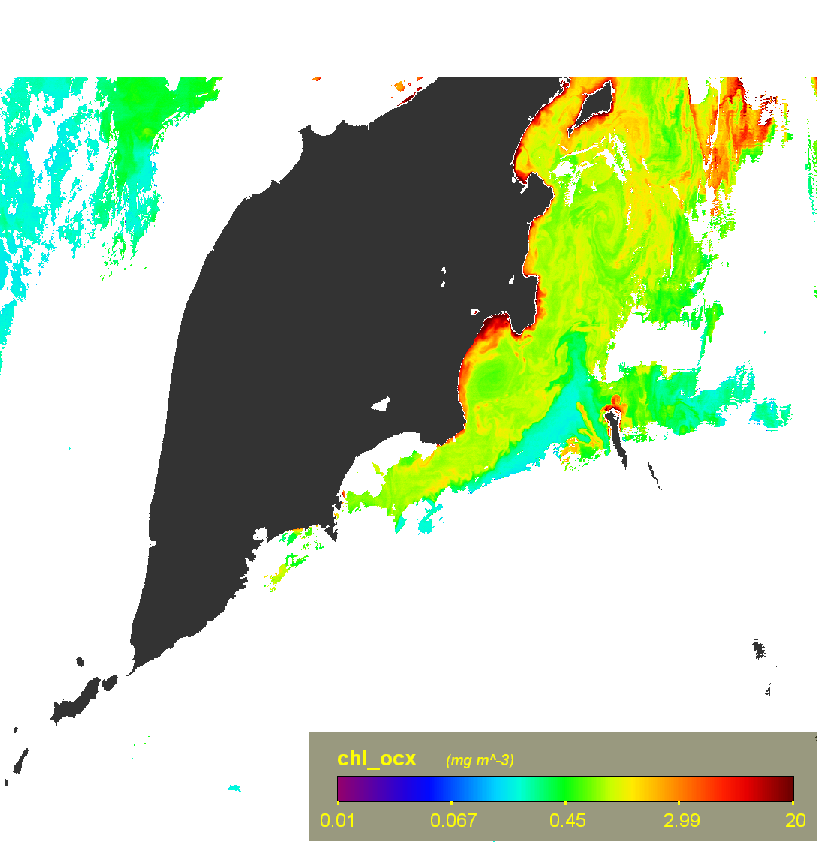 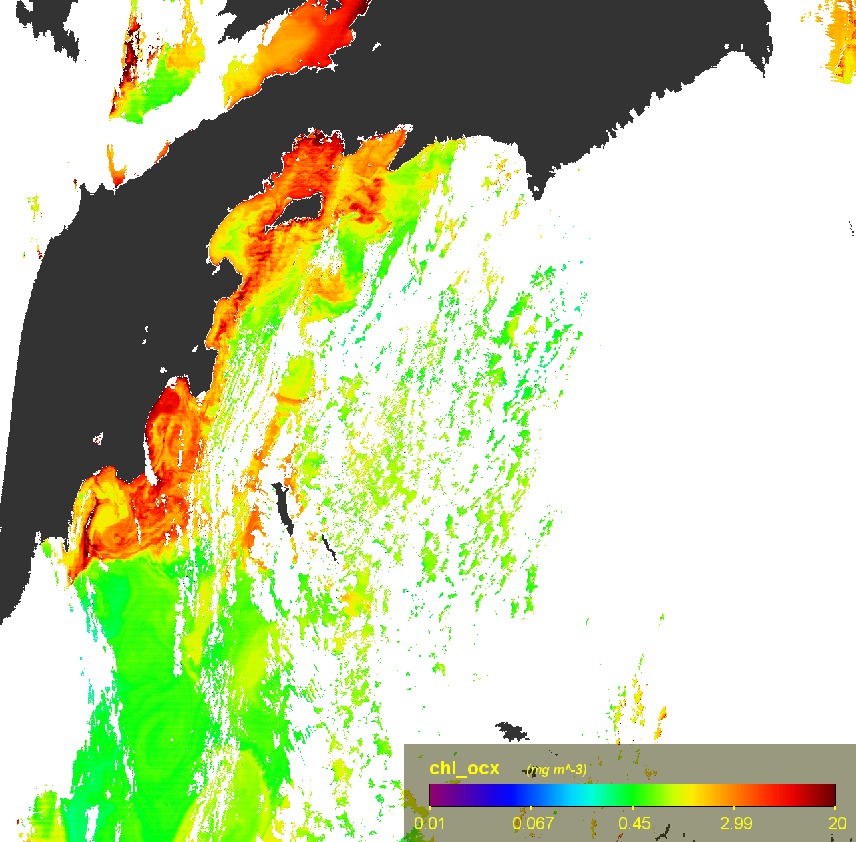 Концентрация хлорофилла-А 05.09.2020 (слева), концентрация хлорофилла-А 04.09.2019
Результаты спутникового мониторинга акваторий Камчатки за сентябрь-начало октября 2020г.
                                                  Лаборатория Спутникового мониторинга ИАПУ ДВО РАН
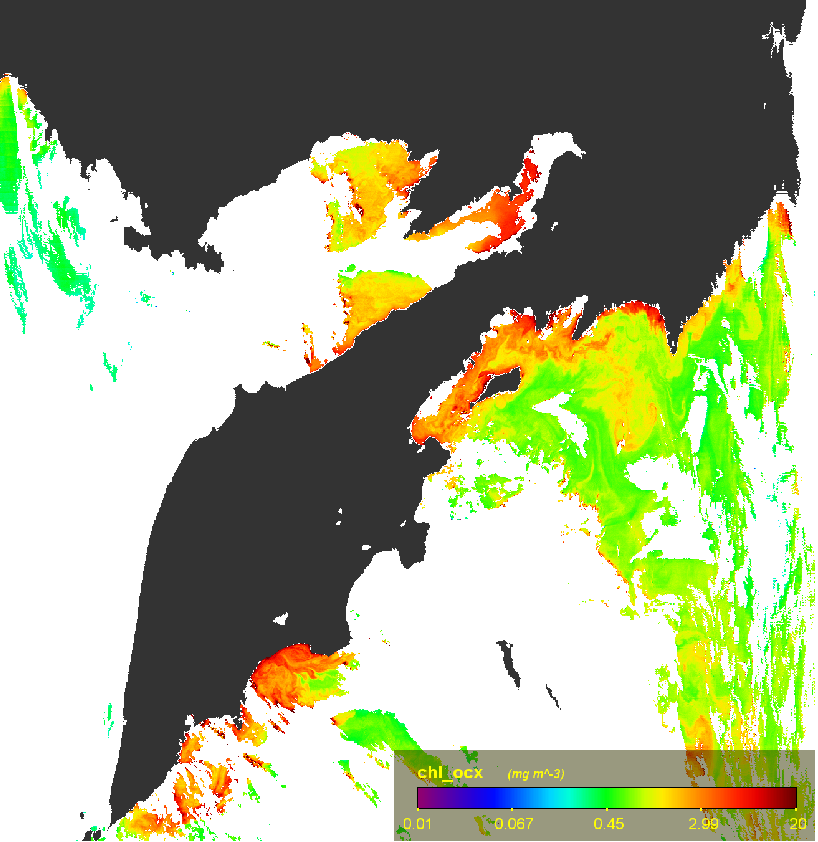 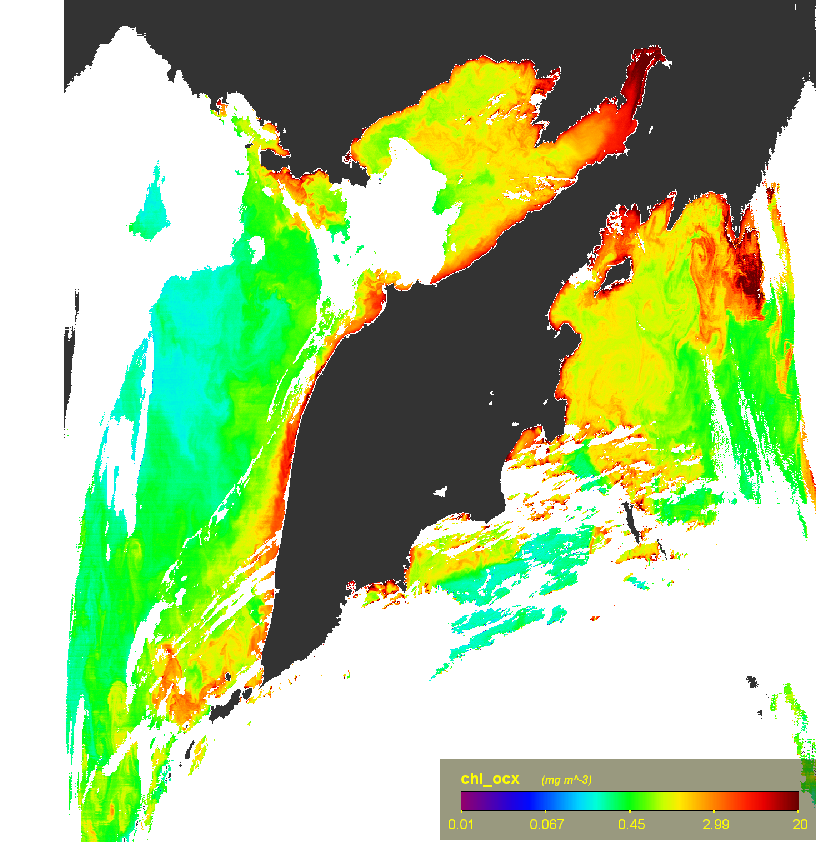 Концентрация хлорофилла-А 17.09.2020 (слева), концентрация хлорофилла-А 13.09.2019 (справа)
Результаты спутникового мониторинга акваторий Камчатки за сентябрь-начало октября 2020г.
                                                  Лаборатория Спутникового мониторинга ИАПУ ДВО РАН
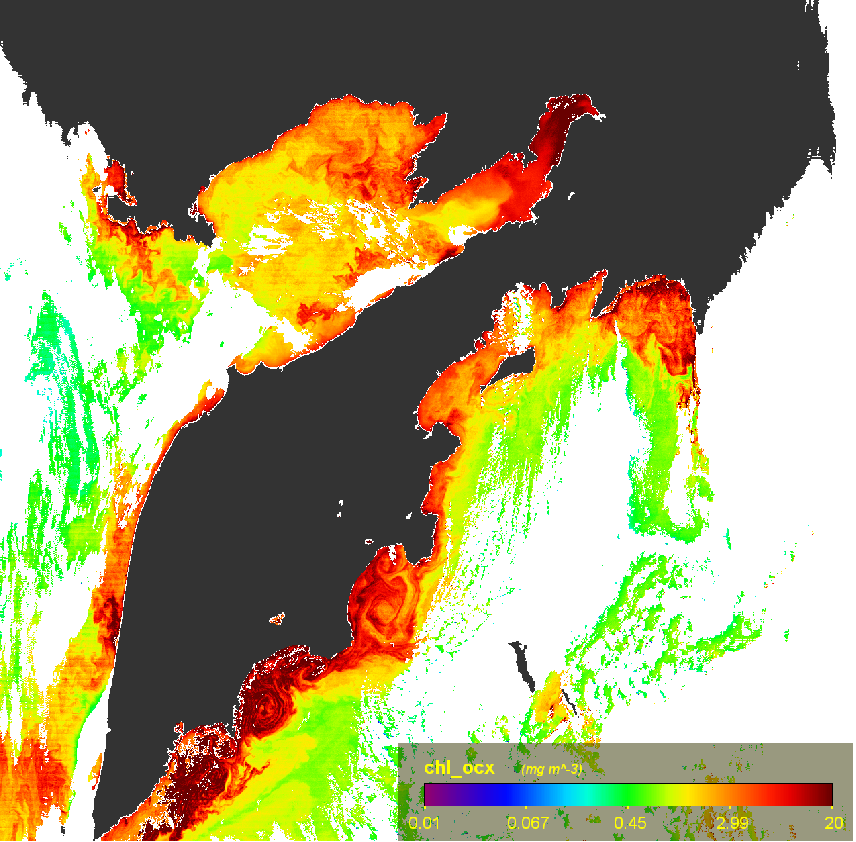 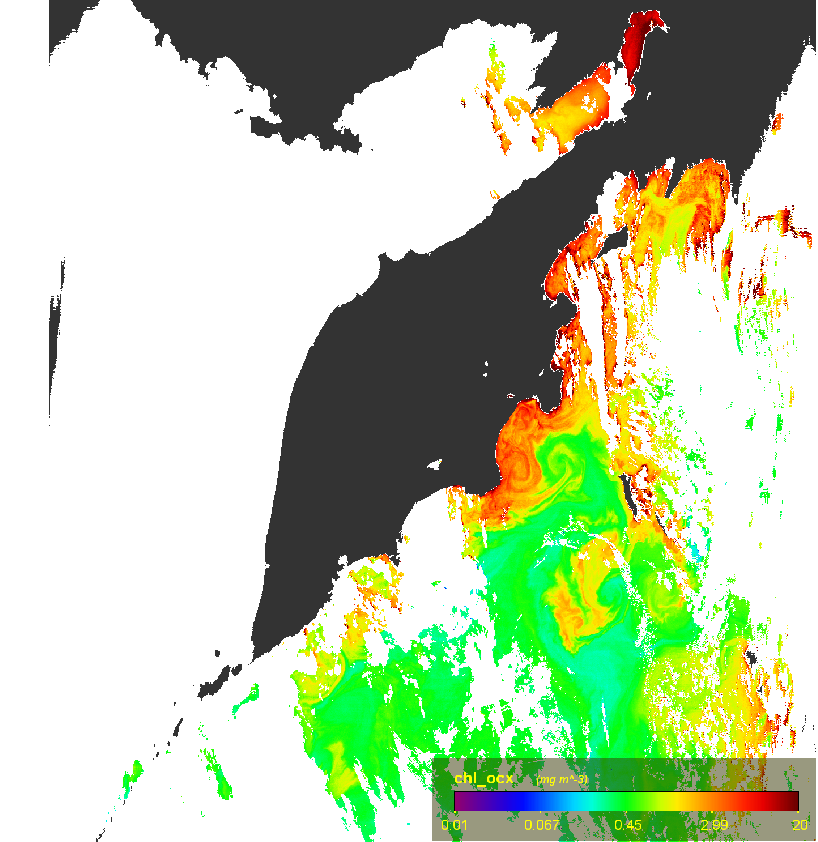 Концентрация хлорофилла-А 03.10.2020 (слева) и концентрация хлорофилла-А 29.09.2019 (справа)
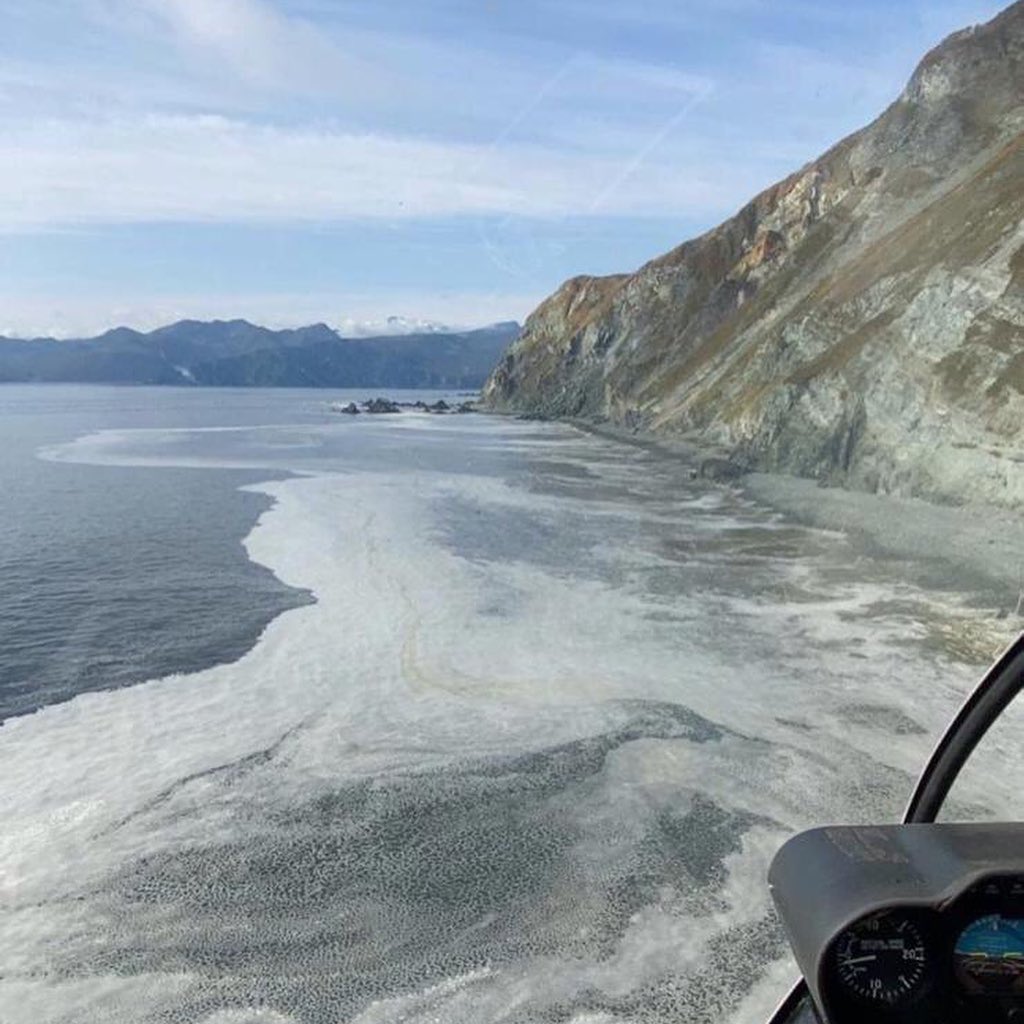 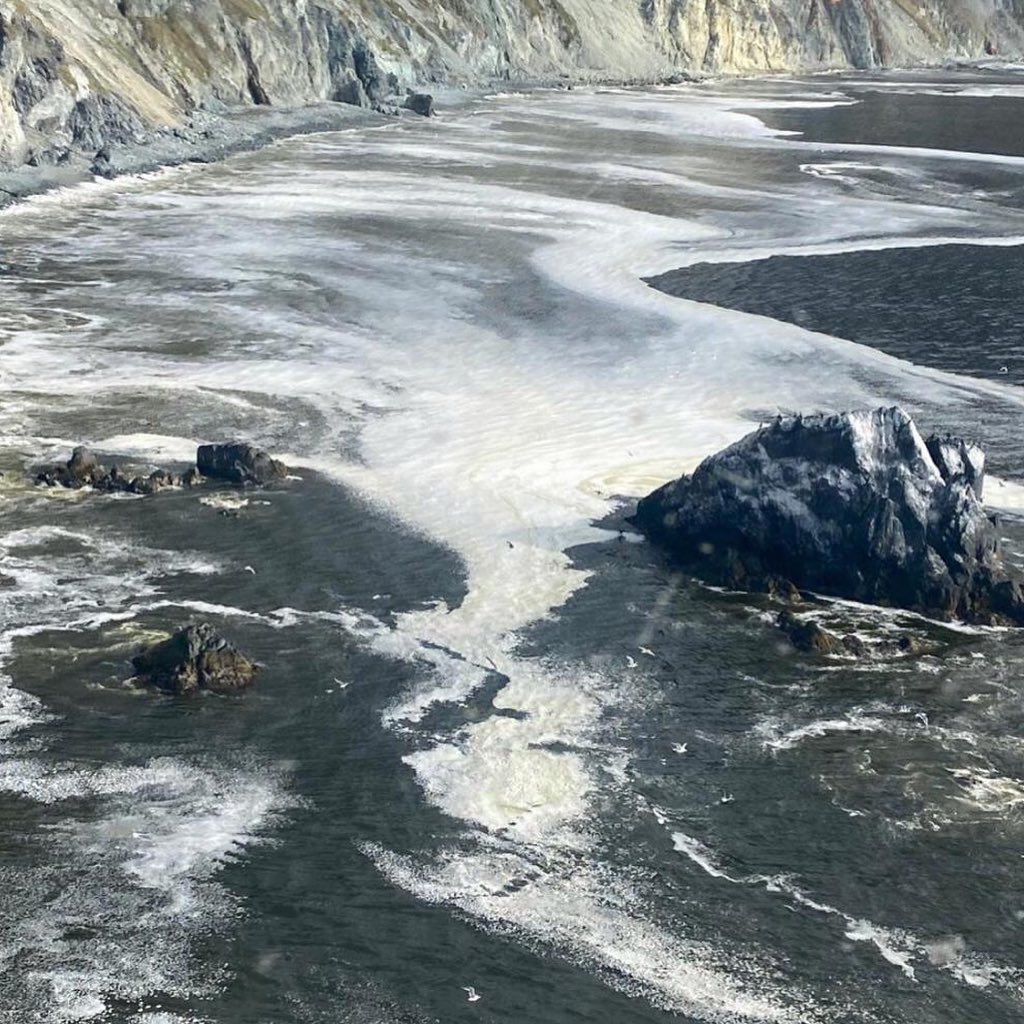 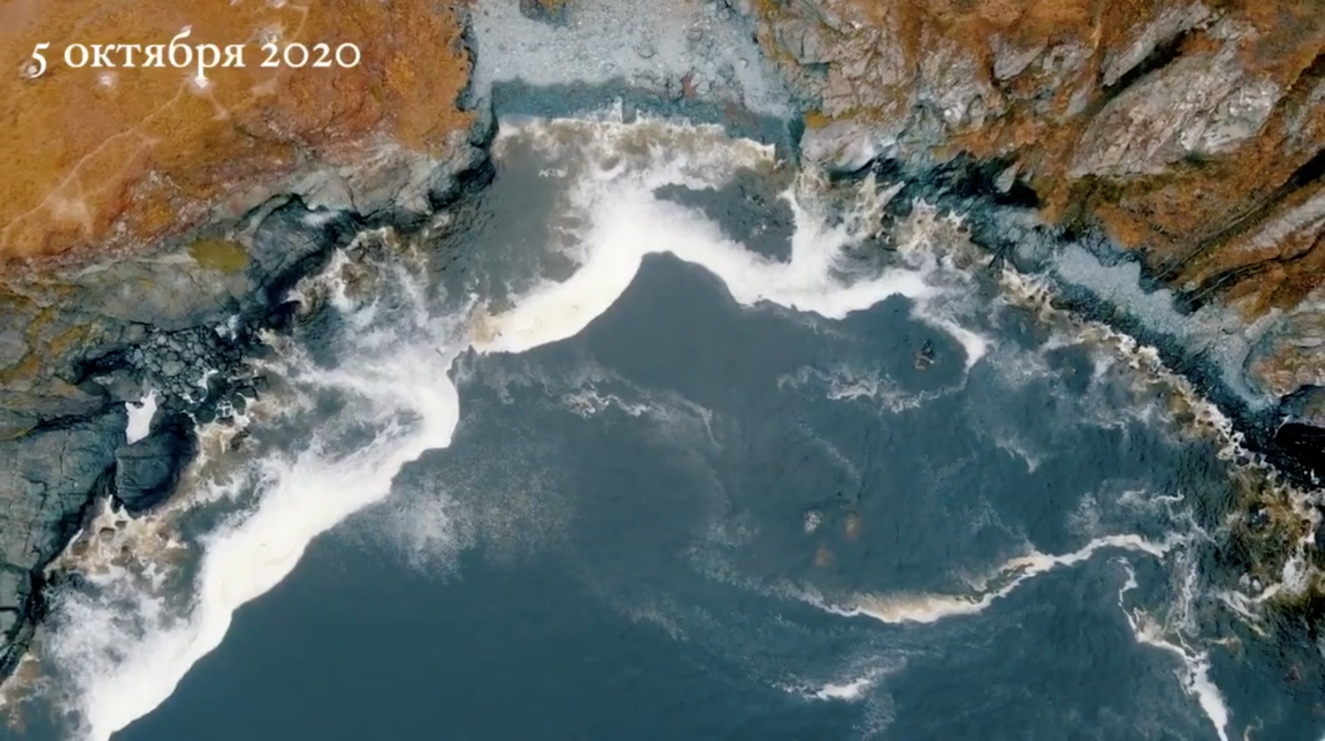 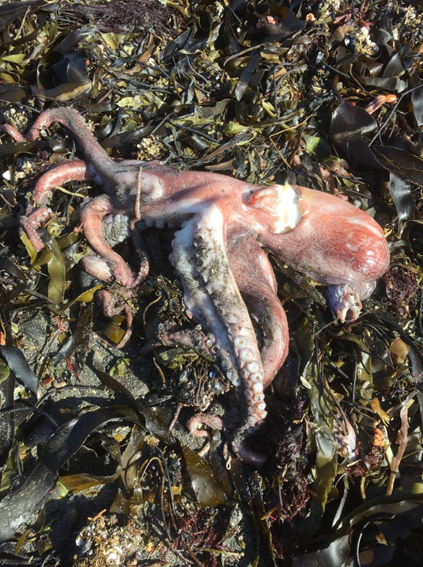 Фото  Эрнест Леонидов @ernest.leonidov
Восстановление экосистемы Авачинского залива
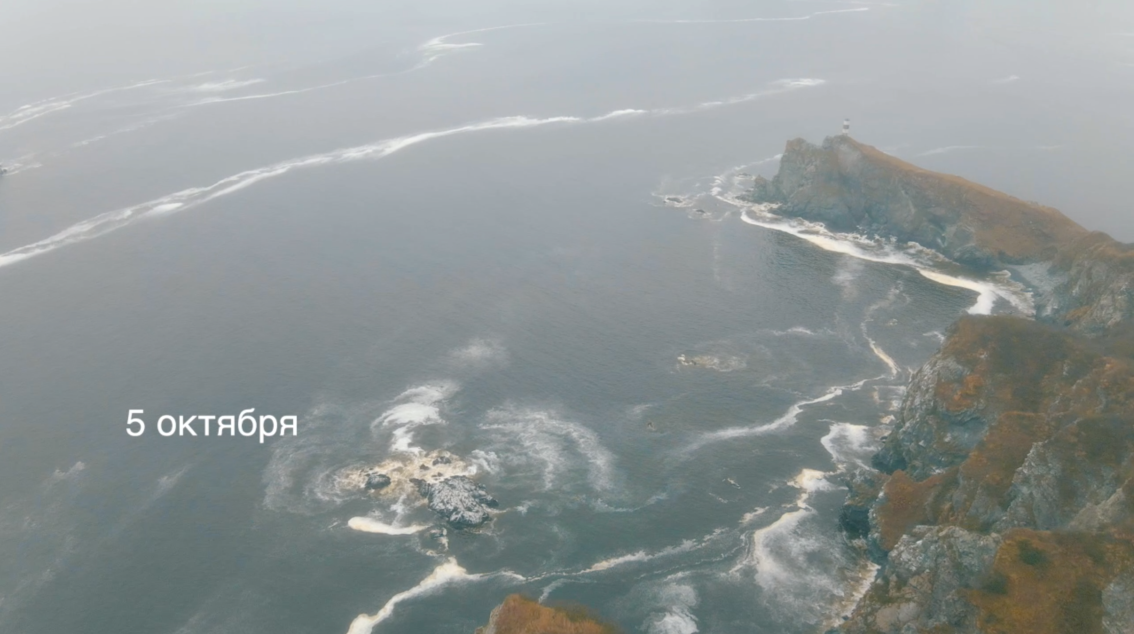 б. Вилючинская
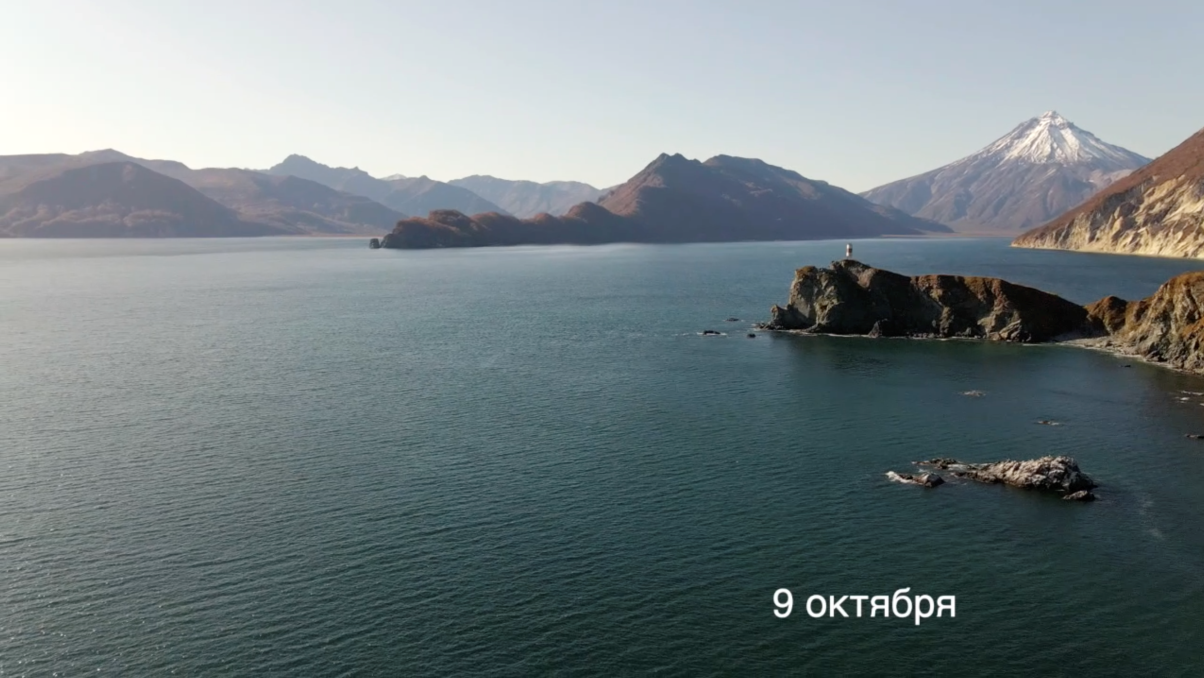 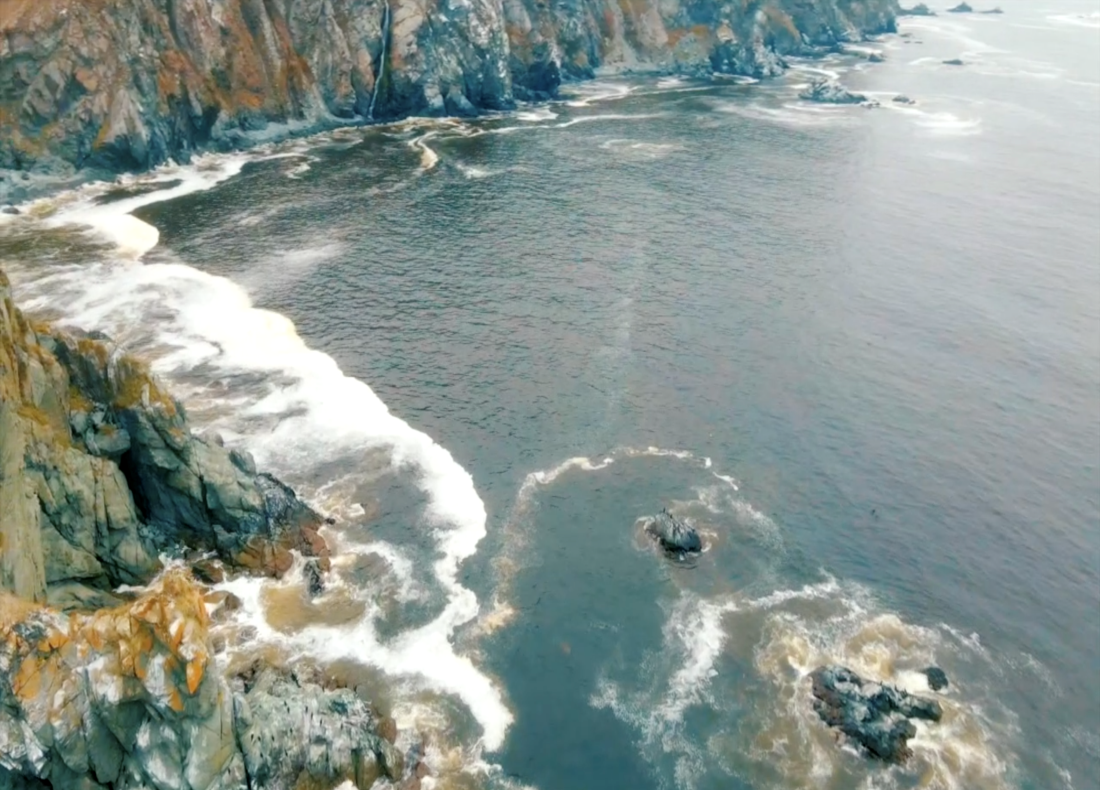 5 октября
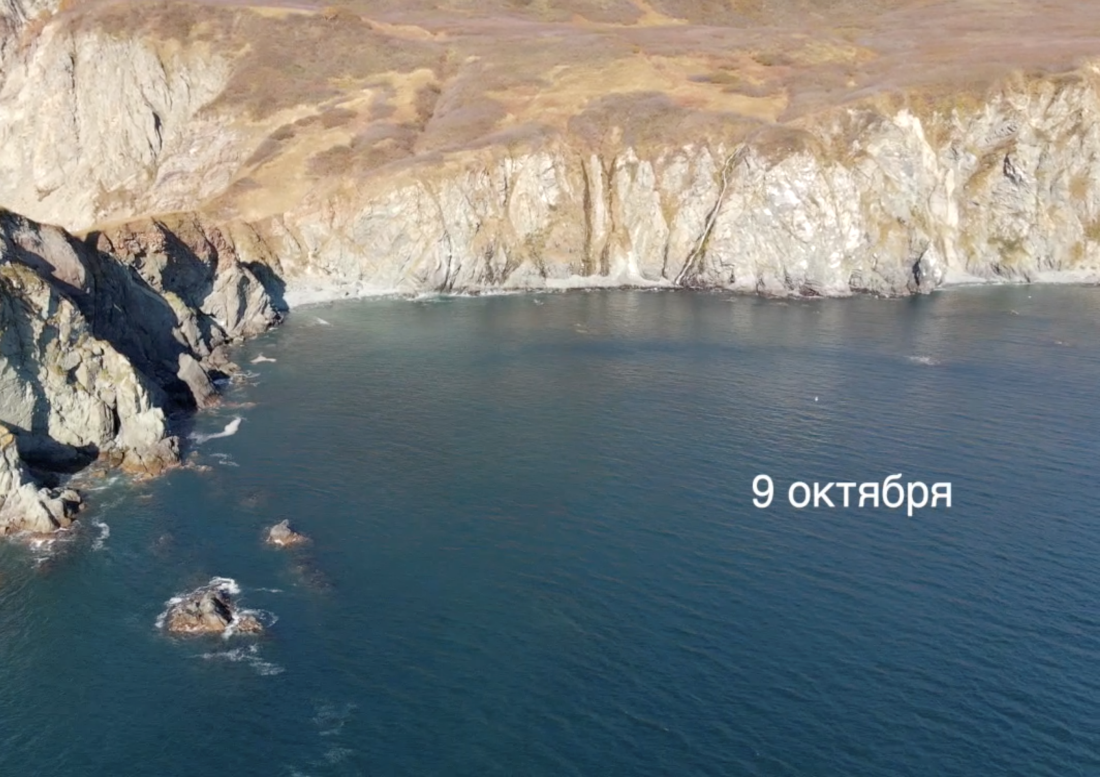 Фото  Эрнест Леонидов @ernest.leonidov
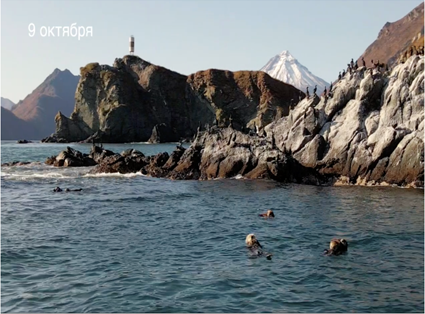 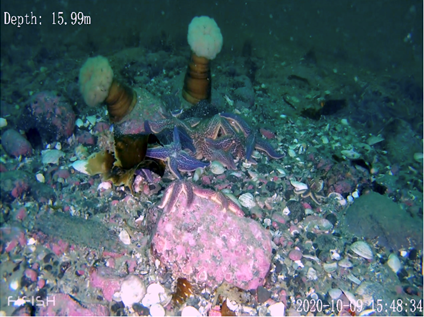 Эрнест Леонидов @ernest.leonidov
Национальный научный центр морской биологии  им. А.В. Жирмунского ДВО РАН
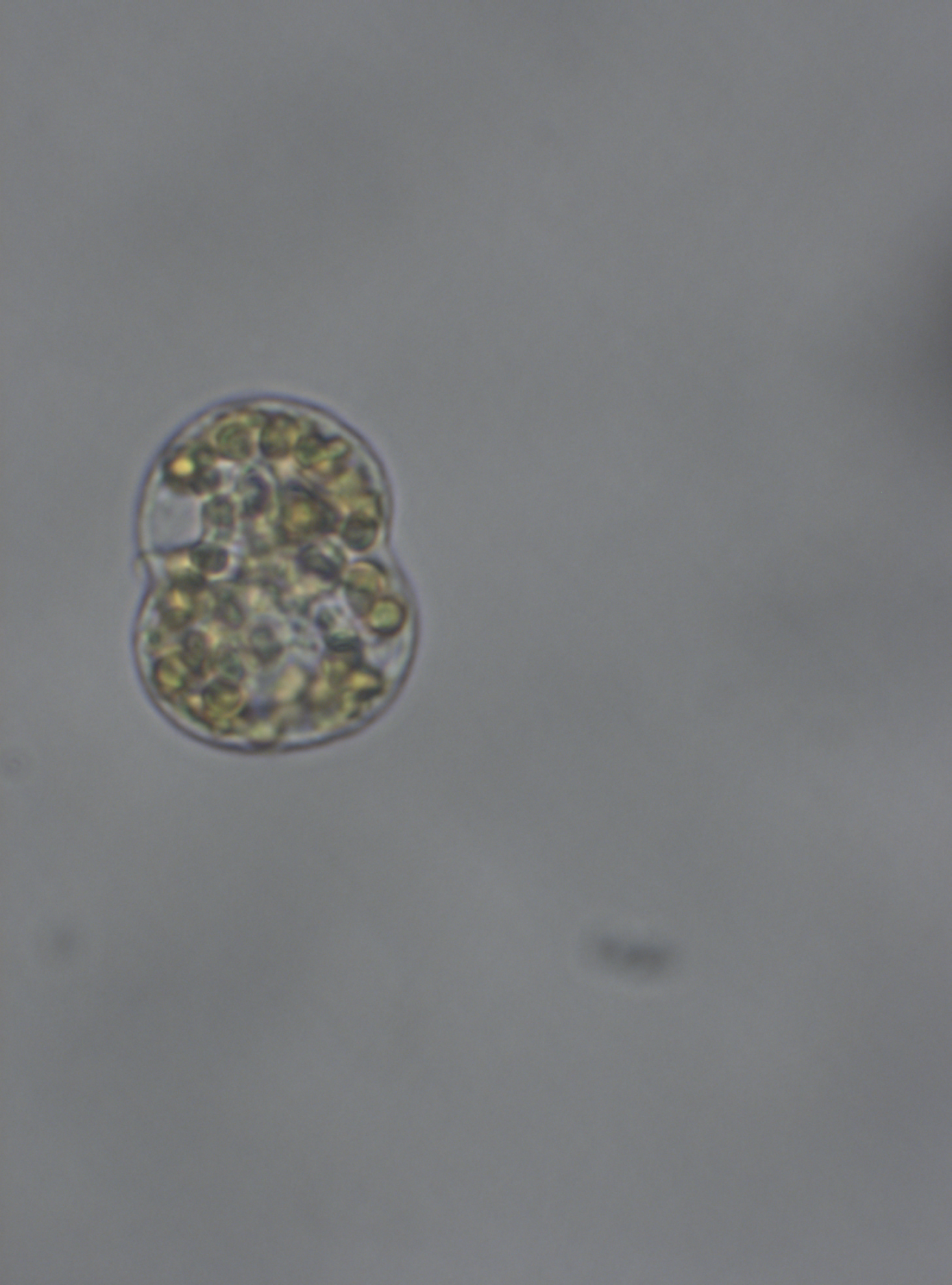 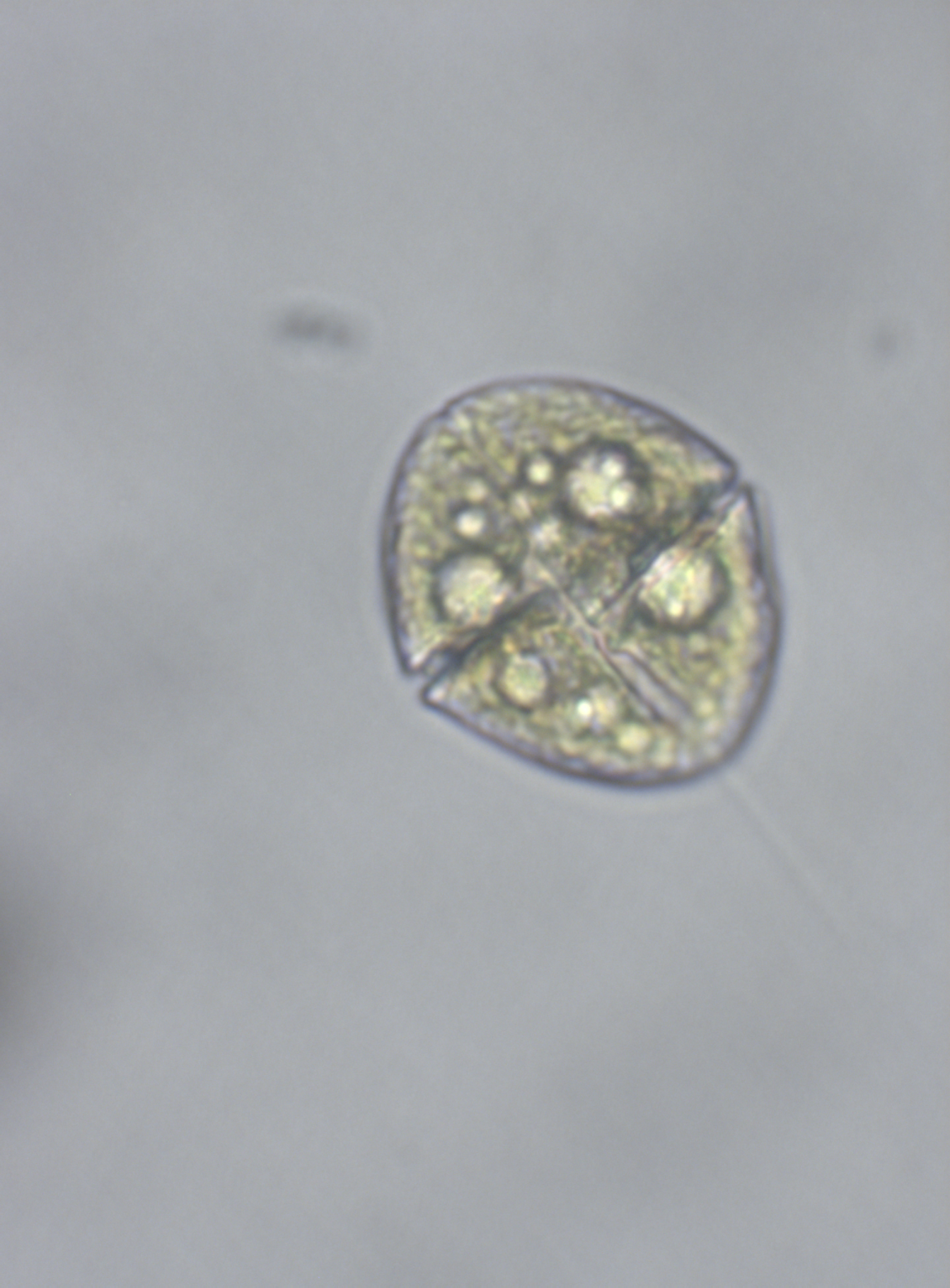 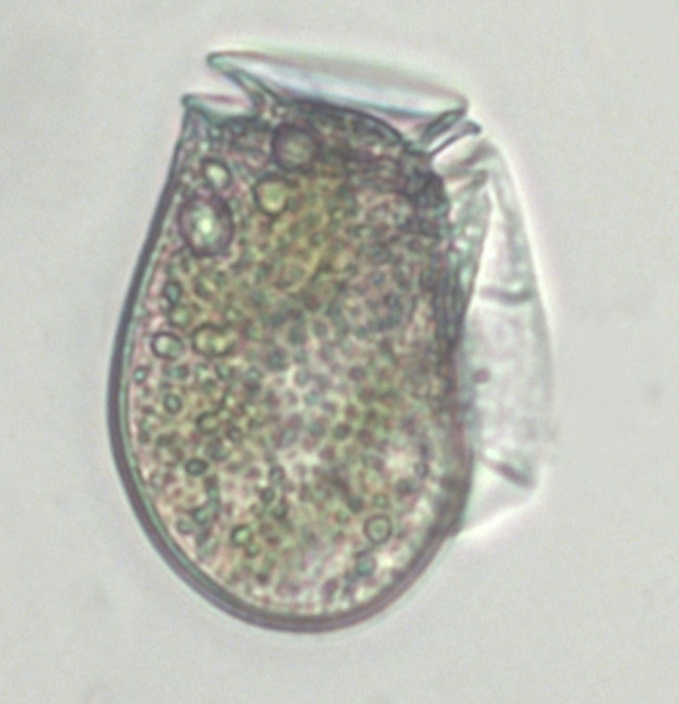 Gymnodinium sp. 1
Gymnodinium sp.2
Dinophysis fortii
Pseudo-nitzschia sp.
В пробах воды  4 октября 2020 г. из районов: Халактырский пляж, б. Среднелагерная, 
б. Спасения было обнаружено 12 видов микроводорослей, среди которых доминировали 
динофлагелляты рода Gymnodinium, концентрация которых достигала 150 000 кл/л. 
 (живые клетки переданы в Центр культивирования микроводорослей ННЦМБ ДВО РАН, 
а также для молекулярно-генетического анализа для точной видовой идентификации.
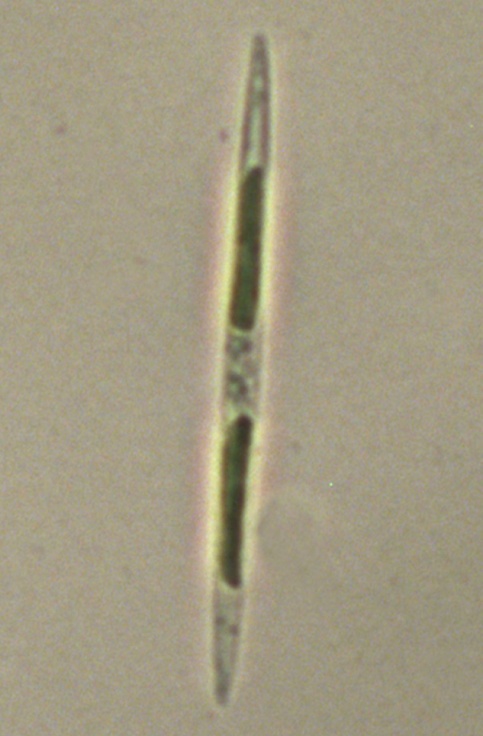 В пробе морской воды 07.10.20 в бухте Опасная (северная сторона), обнаружено 23 вида микроводорослей планктона, в том числе  потенциально опасные Dinophysis  fortii , D. acuta , Pseudo-nitzschia sp., но в концентрациях ниже тех , при которых вводят ограничения при добыче гидробионтов. 

В настоящее время идет анализ микроводорослей из других районов Авачинского залива.